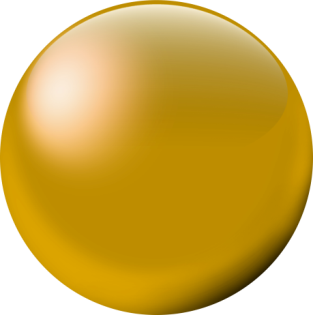 Объёмная фигура шар
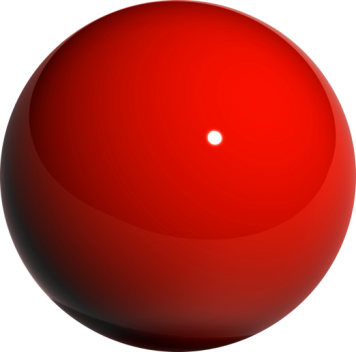 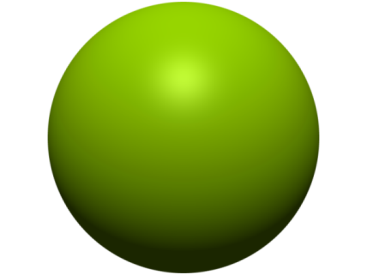 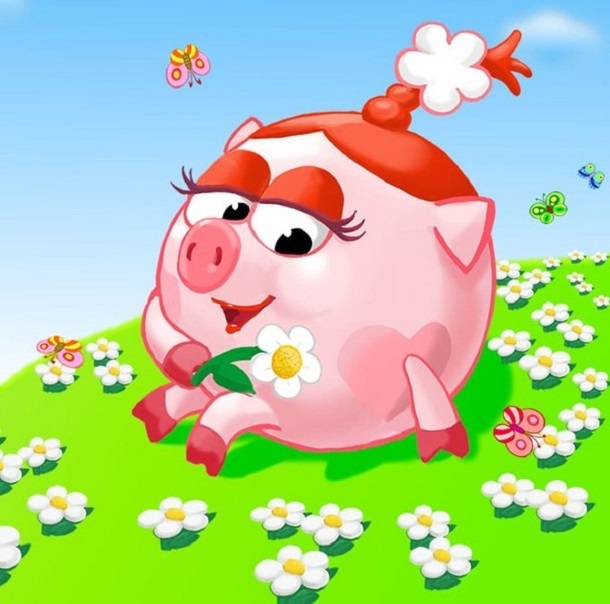 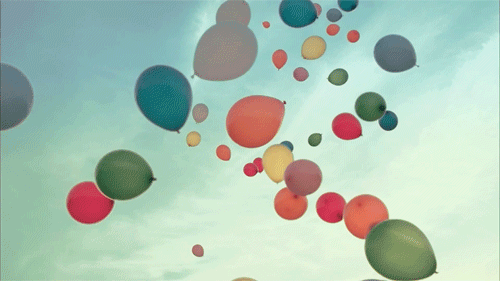 Круглый, гладкий, как арбуз… Цвет — любой, на разный вкус. Коль отпустишь с поводка, Улетит за облака
Шар
Вновь беремся мы за дело,Изучаем снова тело:Может мячиком он статьИ немного полетать.Очень круглый, не овал.Догадались? Это….
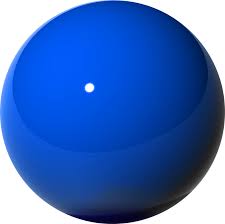 Физ.минутка «Мячики»
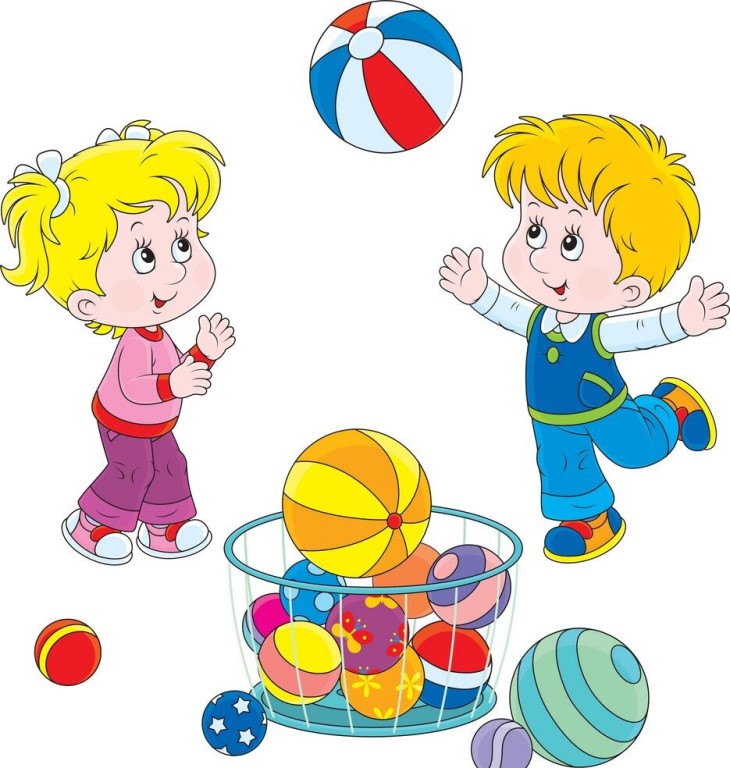 Какие бывают шары?
Где живут шары?
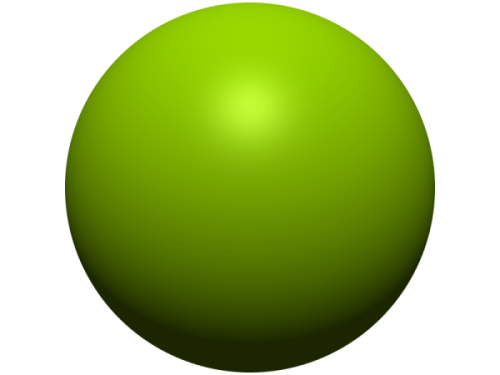 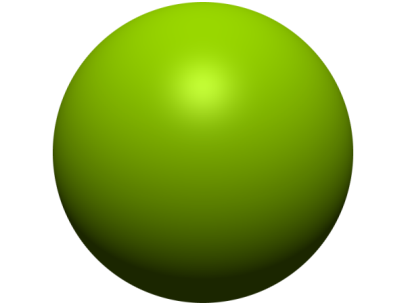 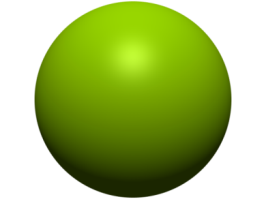 .
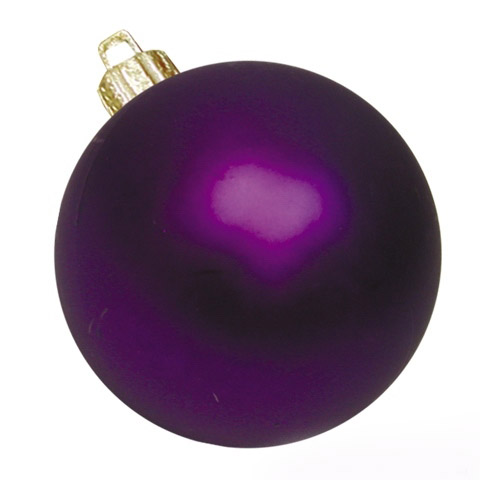 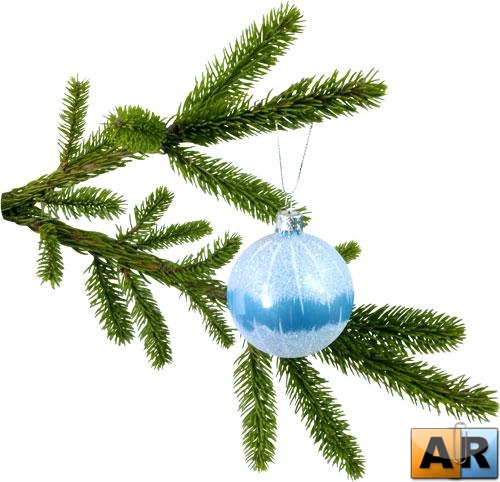 Круглый родился,
Хвост появился,
На елке повис,
С высоты смотрю я  вниз.
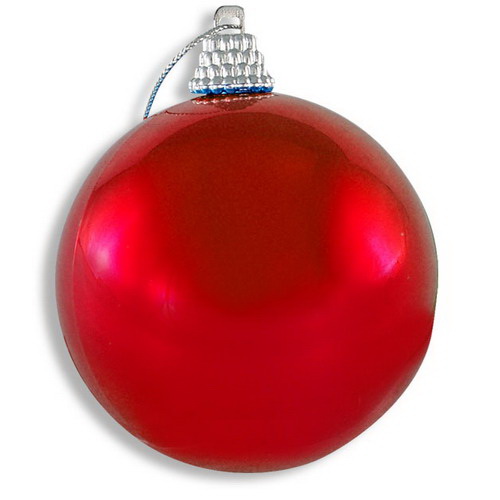 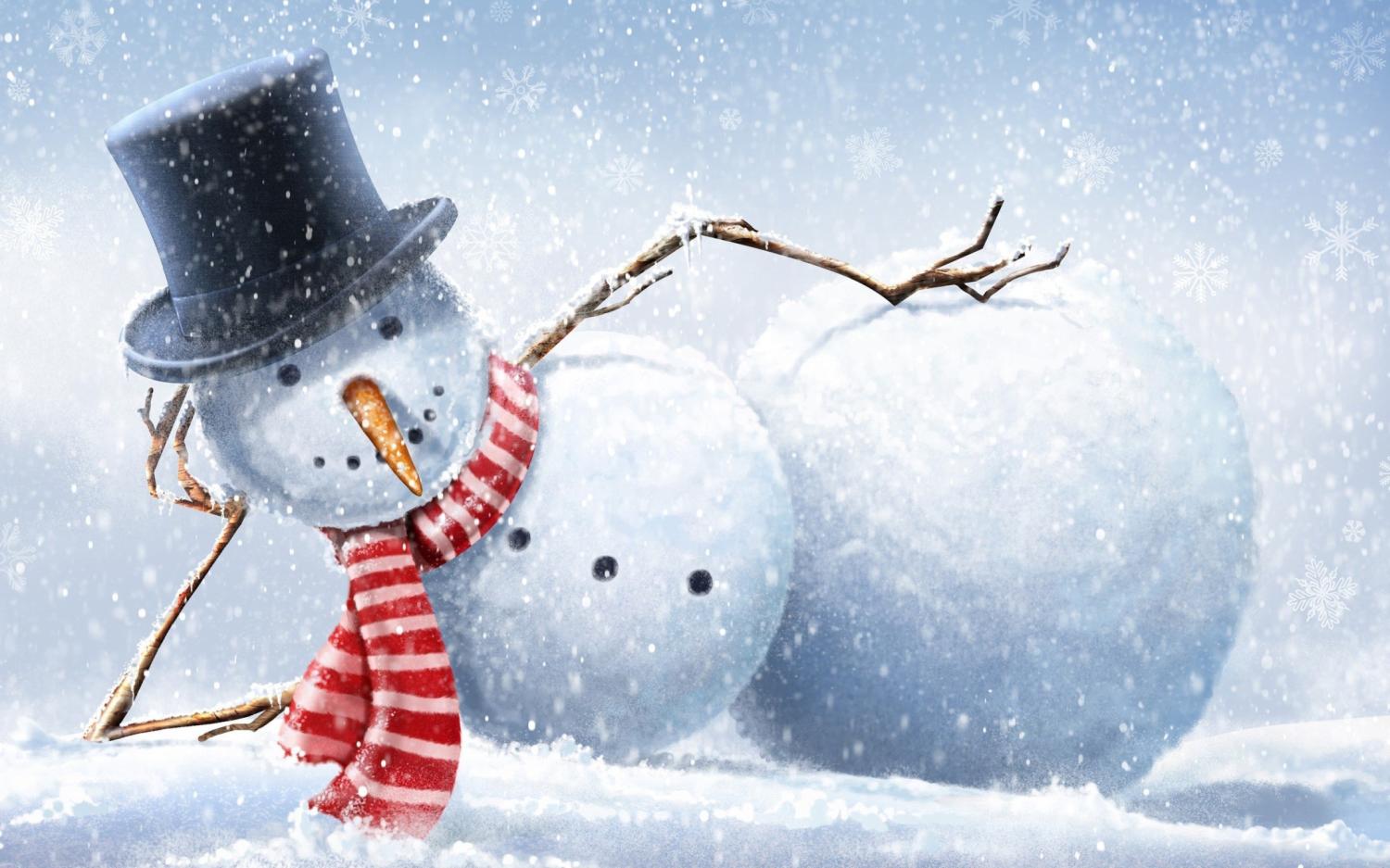 Мы слепили снежный ком, Шляпу сделали на нем, Нос приделали, и в миг Получился …
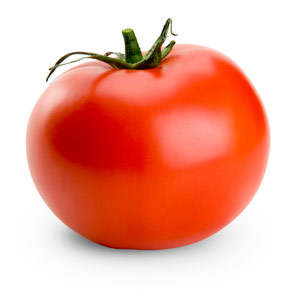 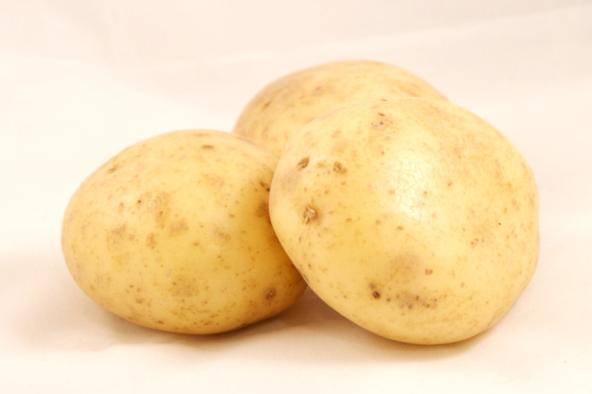 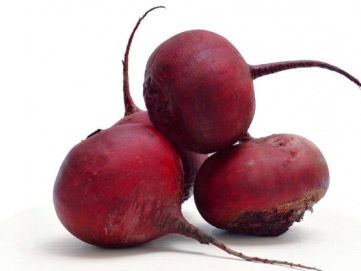 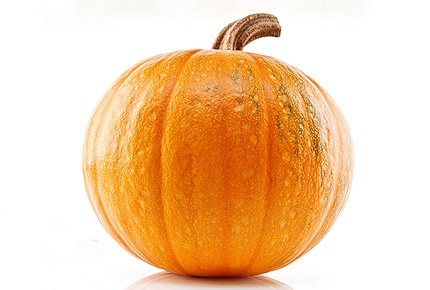 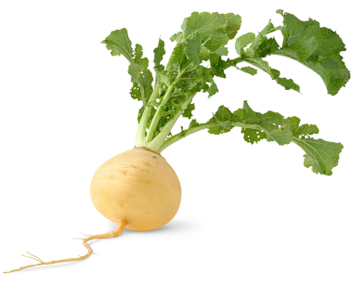 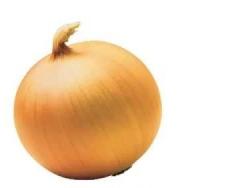 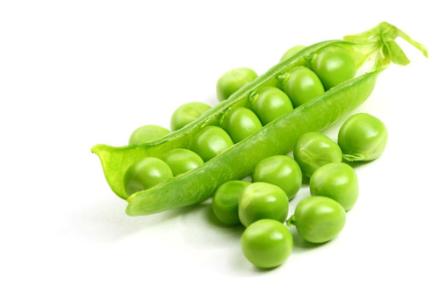 Как на нашей грядке Выросли загадки 
Сочные да крупные, Вот такие круглые. 
Летом вырастают, К осени созревают.
 Какие овощи похожие на шар вы знаете?
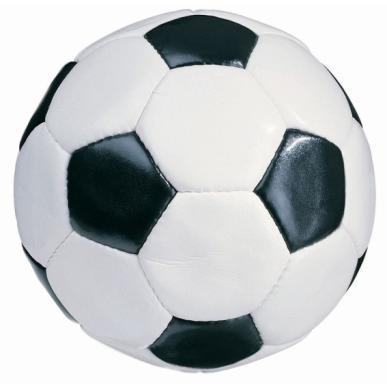 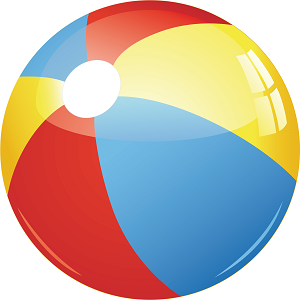 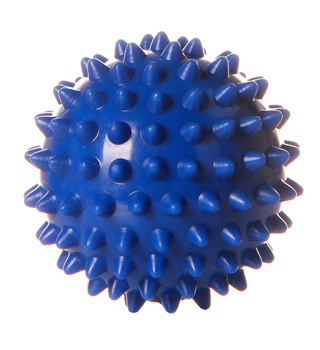 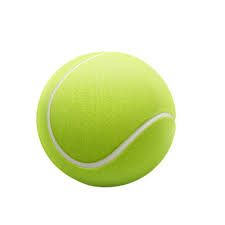 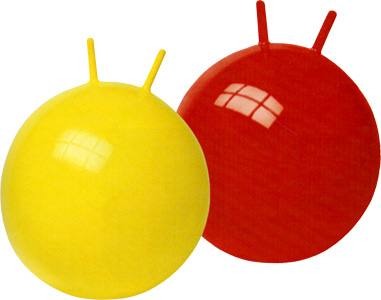 Круглый, гладкий, без углов,Целый день скакать готов?
Что это?
Какие мячи вы знаете?
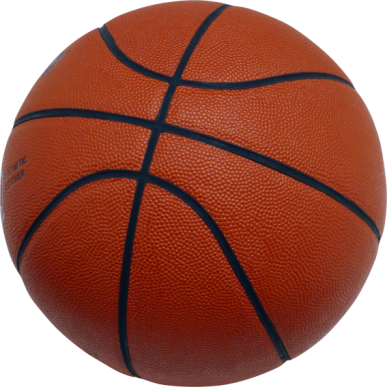 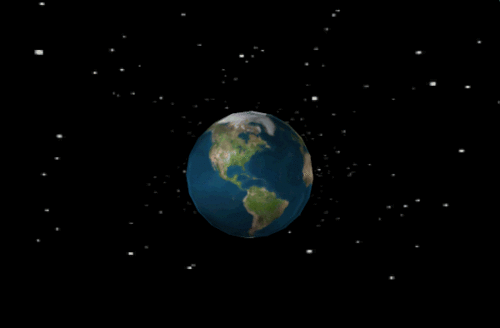 .Ни начала, ни конца,Ни затылка, ни лица.Знают все, и млад и стар,Что она - большущий шар.
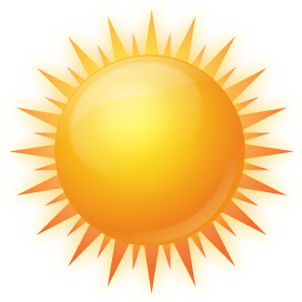 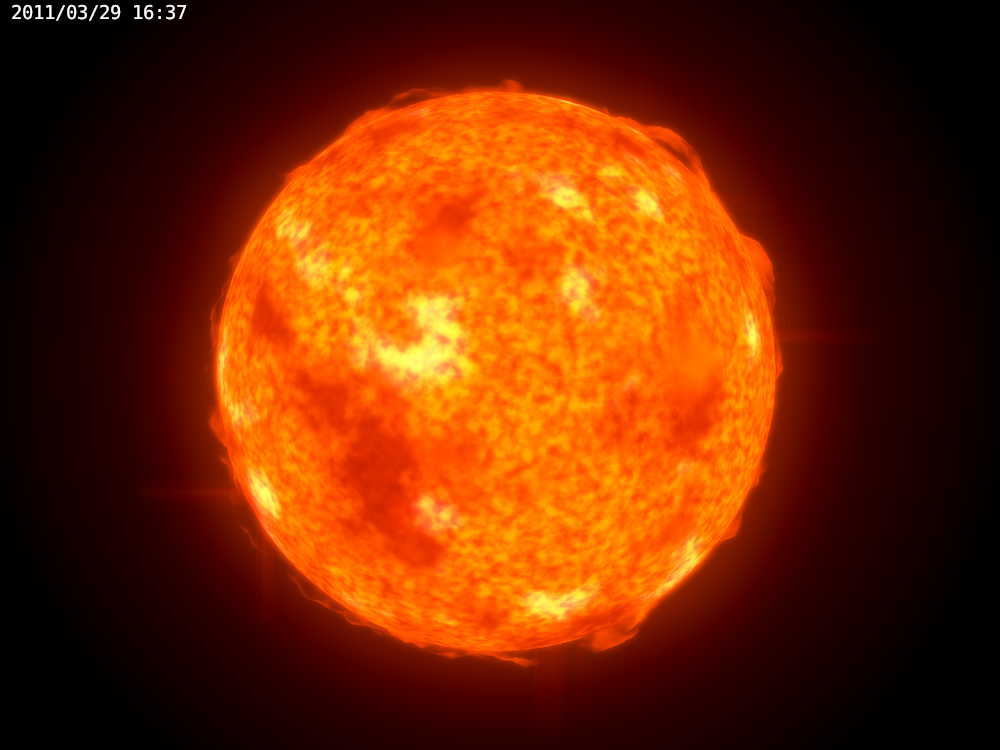 В небе виден желтый кругИ лучи, как нити.Вертится Земля вокруг,Словно на магните.Хоть пока я и не стар,Но уже ученый –Знаю, то - не круг, а шар,Сильно раскаленный.
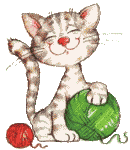 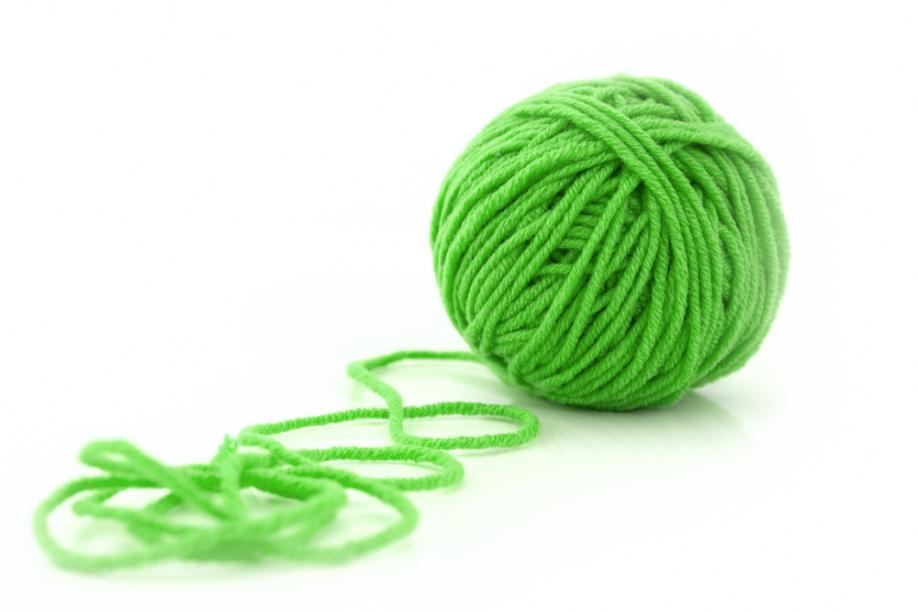 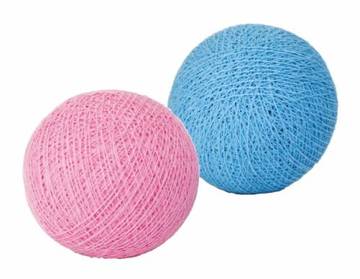 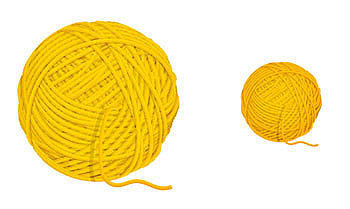 Я пушистый, мягкий, круглый,Есть и хвост, но я не кот,Часто прыгаю упруго,Покачусь — и под комод.
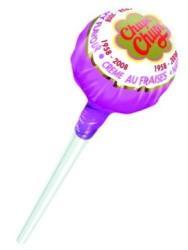 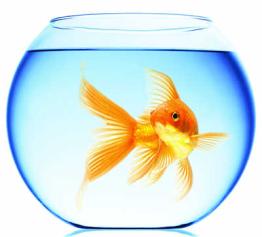 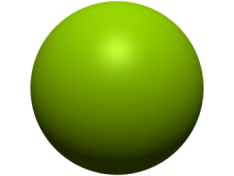 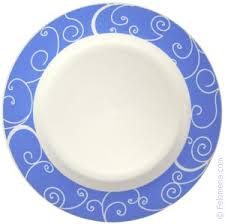 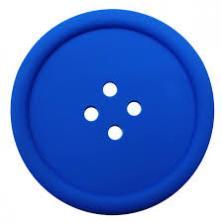 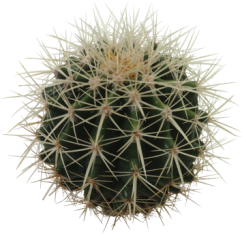 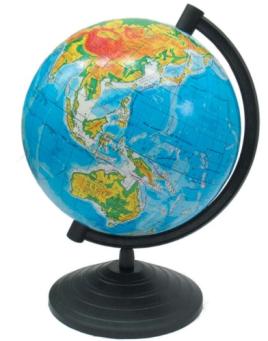 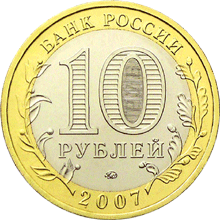 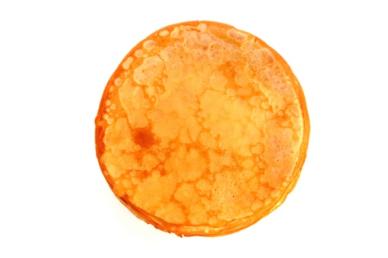 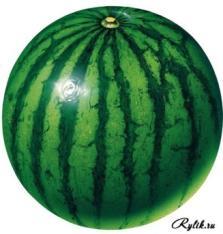 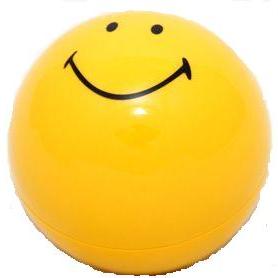 МОЛОДЦЫ!!!